Halogenidy
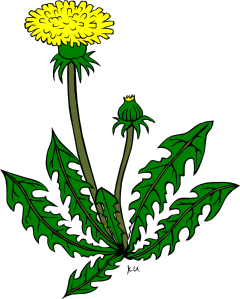 Názvoslovie
Úlohy
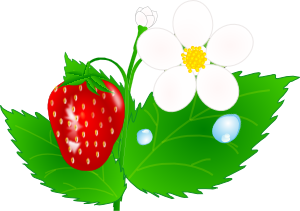 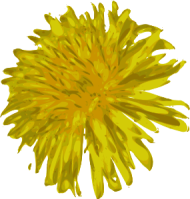 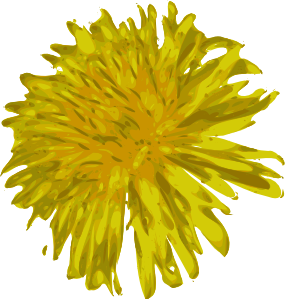 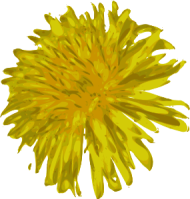 Z daných zlúčenín vyber halogenidy
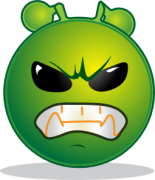 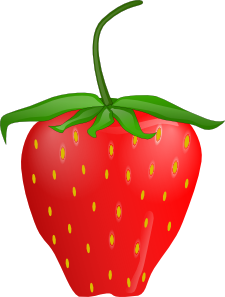 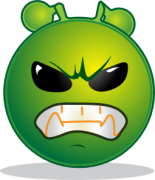 CaCO3
MnBr7
MnO2
CoBr3
CaCl2
Na2S
HCl
Sil4
ClF5
CaO
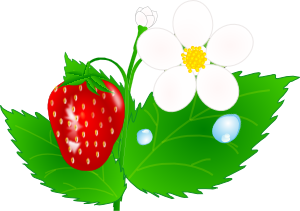 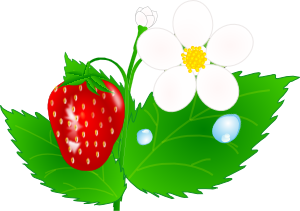 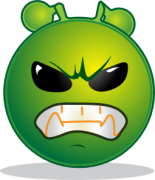 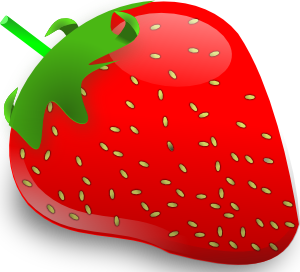 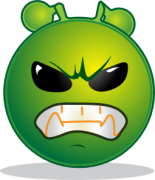 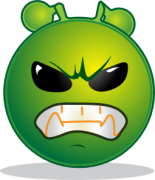 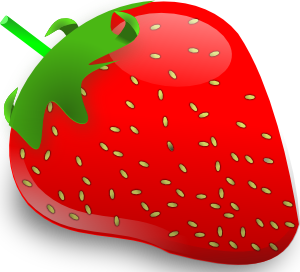 Z daných zlúčenín vyber halogenidy
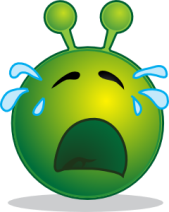 NaI
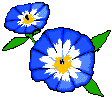 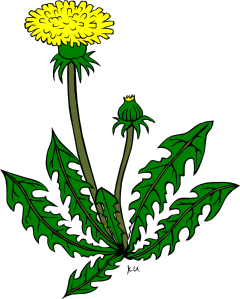 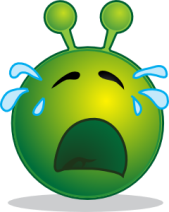 CuSO4
KMnO4
NiCl2
CaF2
HlO4
KBr
CO2
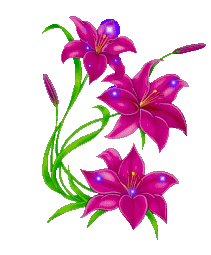 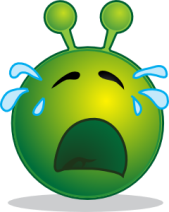 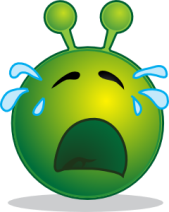 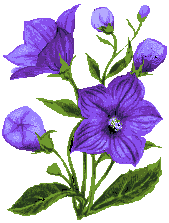 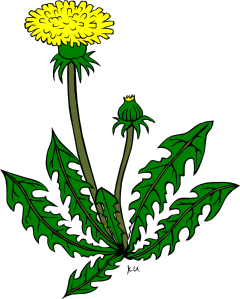 AlCl3
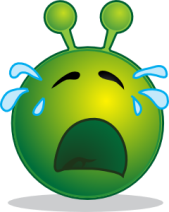 CuO
Z daných zlúčenín vyber halogenidy
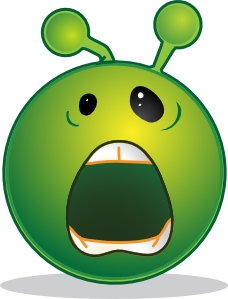 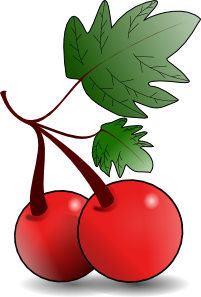 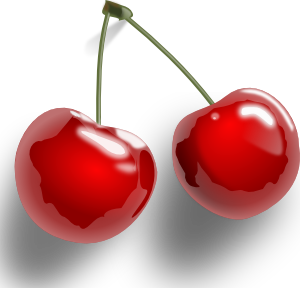 AsBr5
ZnCl2
BaCl2
FeS
Na2S
Pbl4
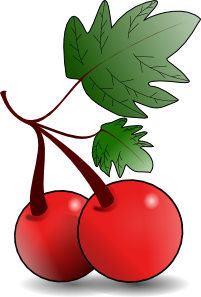 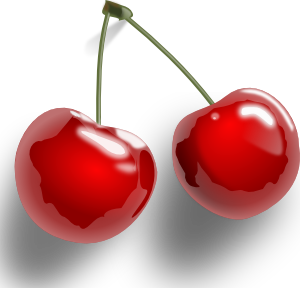 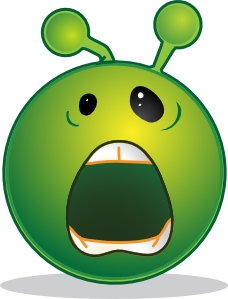 NaF
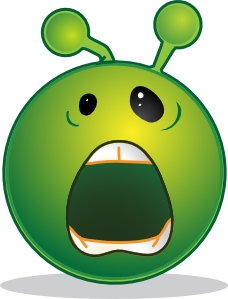 HClO4
H2O
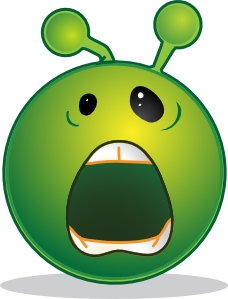 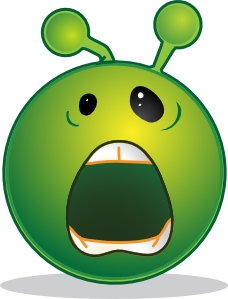 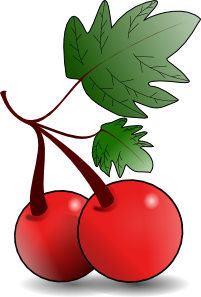 HNO3
Klikni na správny vzorec
NiCl5
NiCl6
NiCl3
Chlorid nikelnatý
Bromid železitý
Fluorid chlorečný
NiCl2
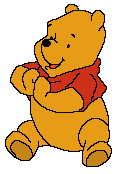 FeBr
FeBr7
FeBr2
NiCl
FeBr3
ClF8
ClF4
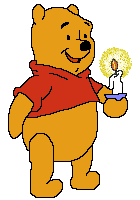 FeBr8
ClF2
ClF7
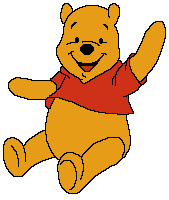 ClF5
Klikni na správny vzorec
MnI7
MnI6
MnI5
Jodid manganistý
Chlorid draselný
Fluorid meďnatý
MnI4
KCl
KCl3
KCl6
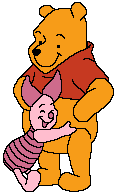 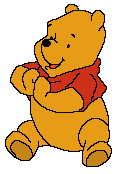 MnI2
KCl5
CuF2
CuF7
KCl2
CuF4
CuF
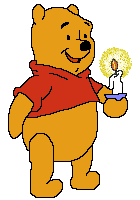 CuF3
Klikni na správny vzorec
CoBr4
CoBr3
CoBr7
Bromid strieborný
Bromid kobaltitý
Chlorid kremičitý
CoBr5
SiCl6
SiCl7
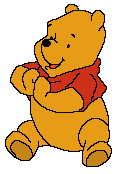 SiCl5
CoBr
SiCl4
AgBr4
AgBr
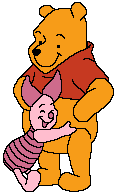 SiCl8
AgBr5
AgBr3
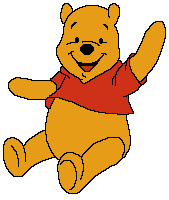 AbBr2
Mgr.Mariana Pavelčáková
                         ©2010
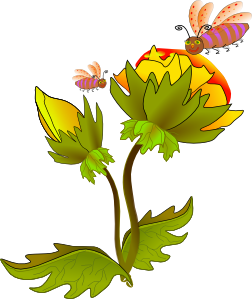 Obrázky:
www.clker.com
www.sirmi.ic.cz
Šablónka:
Slávka Kalakayová